Can you hear where does the ‘r’ sound comes in the word?
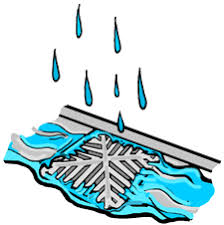 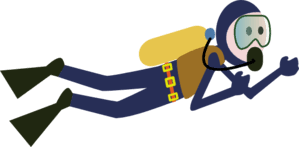 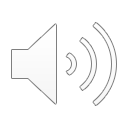 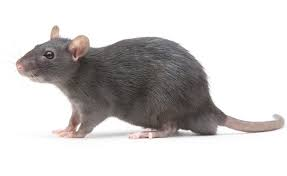 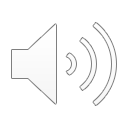 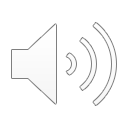